«ДЕТСКАЯ ЛЕГКАЯ АТЛЕТИКА»по международному проекту IAAF «Athletics at school»
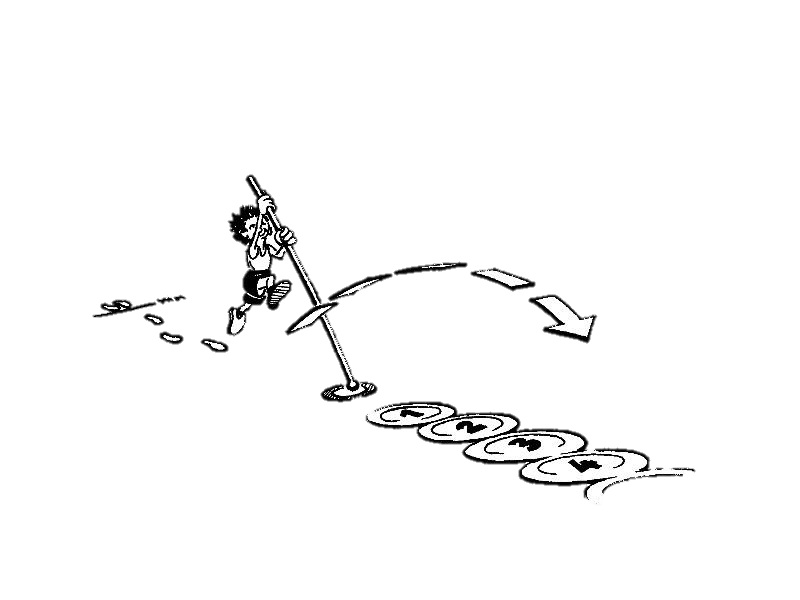 Международная ассоциация легкоатлетических федераций
Преподаватель  ФК :              Дмитриев П.Ю.
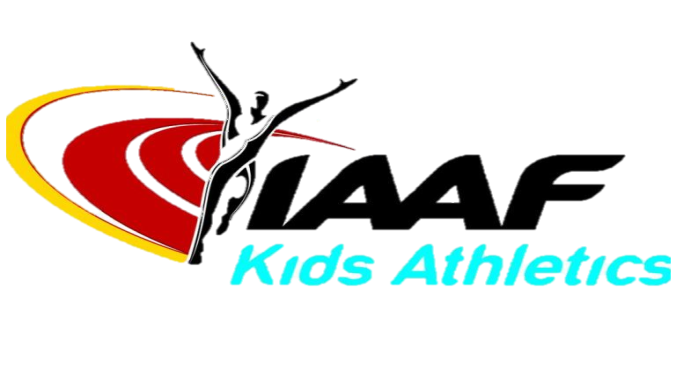 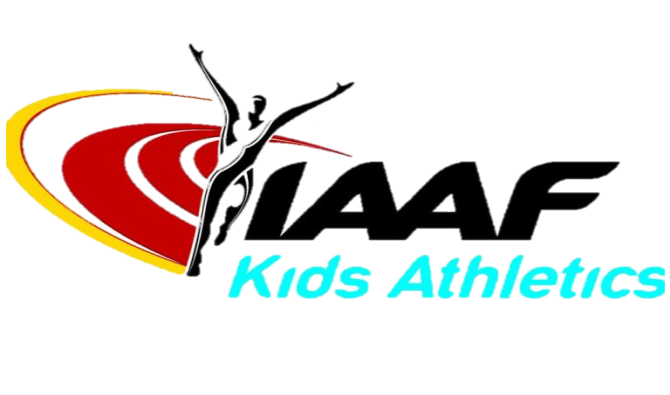 «КОМАНДНЫЕ СОРЕВНОВАНИЯ ДЛЯ ДЕТЕЙ»
1.Соревнование с участием смешанных команд , включающее простые и доступные виды2.Короткое соревнование, организованное в соответствии с рекомендованными принципами ИААФ 3.Немедленное объявление результатов и их наглядность постоянно на протяжении всего соревнования 4.Ни одному ребенку, ни в одном виде не присуждается нулевой результат 5.Соревнования проходят согласно схеме расписания, чтобы в трех местах одновременно могли проходить разные дисциплины, входящие в группу видов: бег, прыжки, метания.
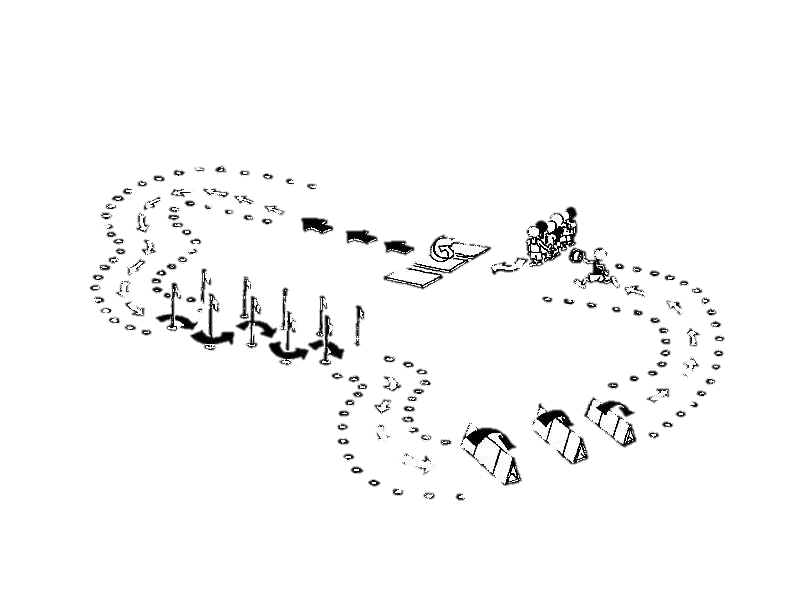 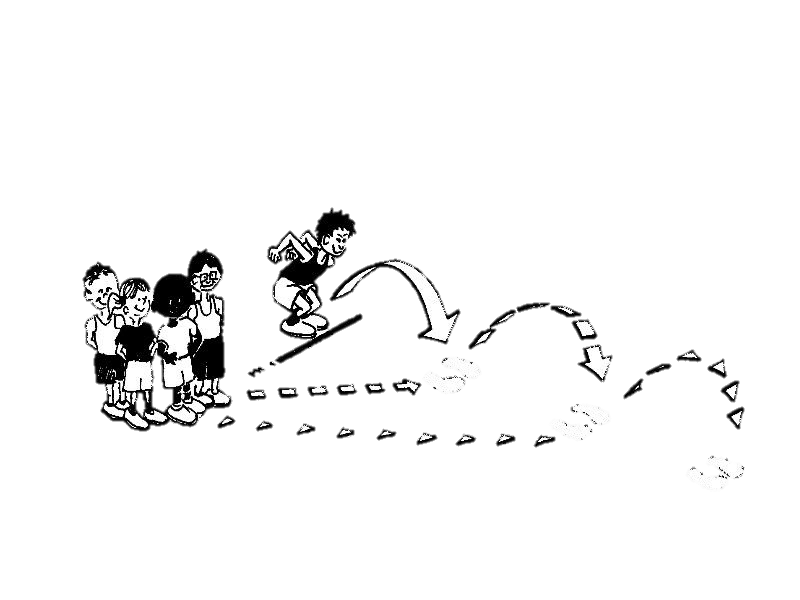 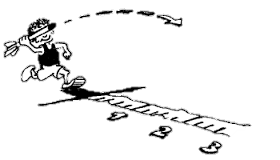 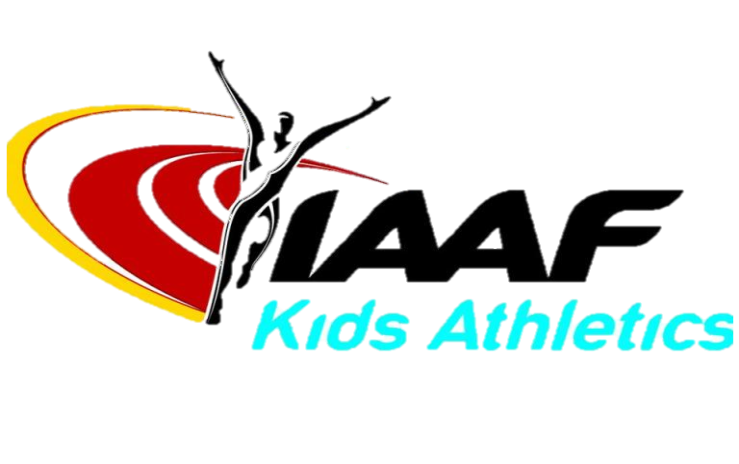 «Работа в команде» – это основной принцип ДЛА ИААФ.
1. БЕГОВЫЕ ВИДЫ ПРЕДСТАВЛЯЮТ СОБОЙ ЭСТАФЕТЫ ИЛИ КОМАНДНЫЕ СОРЕВНОВАНИЯ.2.ТЕХНИЧЕСКИЕ ВИДЫ ПРЫЖКИ И МЕТАНИЕ, КЛАСИФИЦИРУЮТСЯ ЗА СЧЕТ СУММИРОВАНИЯ РЕЗУЛЬТАТОВ ВСЕХ ЧЛЕНОВ КОМАНДЫ.3.ВСЕ УЧАСТНИКИ СОРЕВНУЮТСЯ КАК ЧЛЕНЫ КОМАНДЫ, ДАЖЕ МЕНЕЕ СПОСОБНЫЕ ДЕТИ МОГУТ УЧАВСТВОВАТЬ.4.КАЖДЫЙ ИНДИВИДУАЛЬНЫЙ РЕЗУЛЬТАТ – ЯВЛЯЕТСЯ ВКЛАДОМ В КОМАНДУ.5.КАЖДЫЙ ЧЛЕН КОМАНДЫ УЧАВСТВУЕТ ВО ВСЕХ ВИДАХ, А ТАКЖЕ В БЕГЕ НА ДЛИННЫЕ ДИСТАНЦИИ. 
6. ВСЕ ВИДЫ ПРОВОДЯТСЯ КАК КОМАНДНЫЕ СОРЕВНОВАНИЯ.
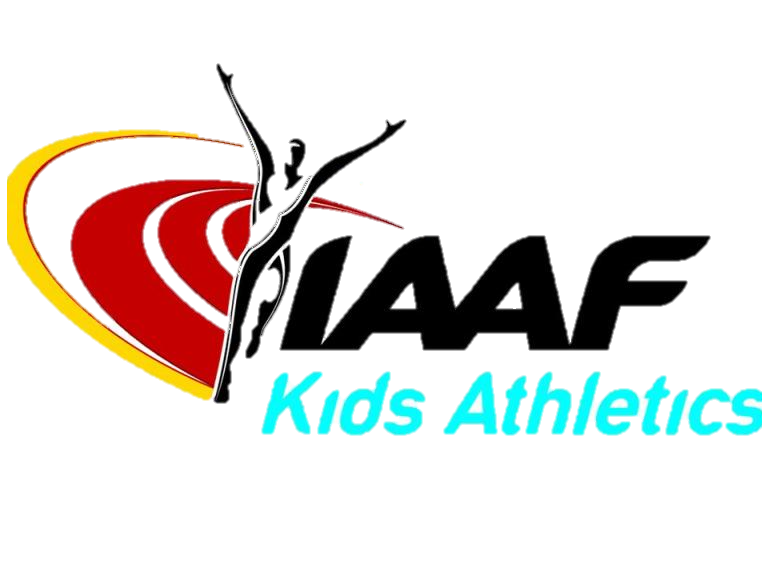 ДЕТСКАЯ ЛЕГКАЯ АТЛЕТИКА ИААФ             основывается на трех возрастных категориях:  Группа 1: дети от 7 до 8 лет Группа 2: дети от 9 и 10 лет      Группа 3: дети от 11 до 12 лет
объявление результатов и их наглядность постоянно на протяжении всего соревнования
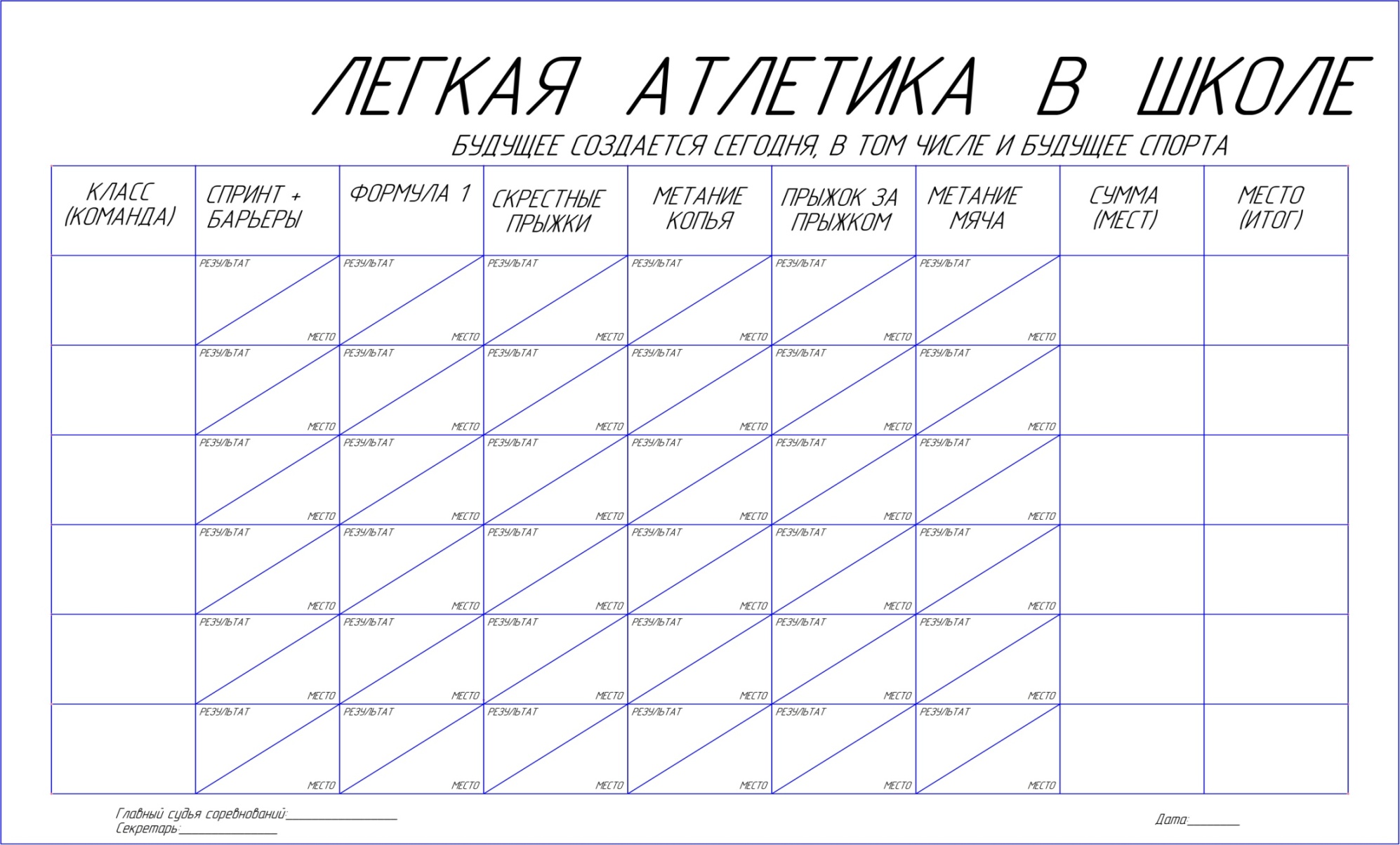 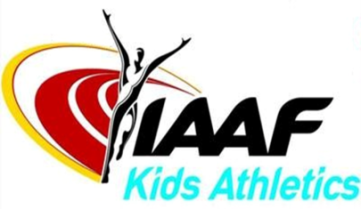 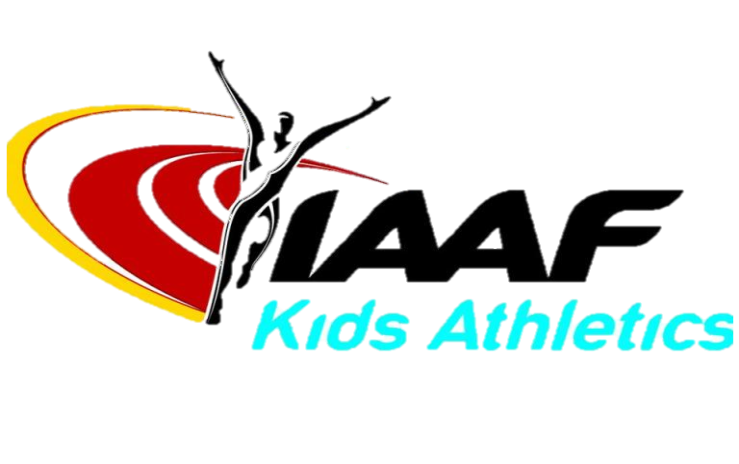 ПРОТОКОЛЫ СОРЕВНОВАНИЙ.
МЕТАНИЕ КОПЬЯ (МЯЧА) или ПРЫЖОК «ПЕРЕКРЁСТОК» 15 СЕКУНД, ПРЫЖОК С ШЕСТОМ
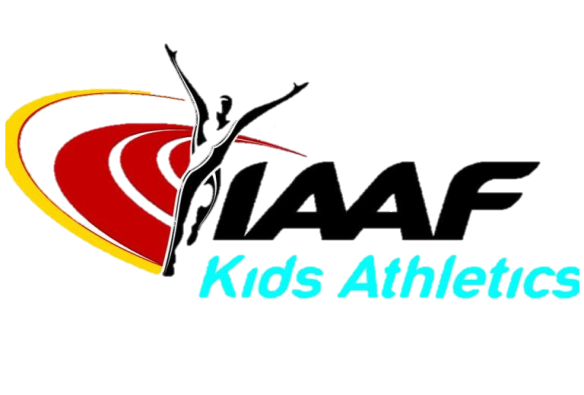 ПРЫЖОК ЗА ПРЫЖКОМ
ФОРМУЛА 1 и (или) СПРИНТ БАРЬЕРЫ
Схема расписания для одновременного проведения различных дисциплин: бег, прыжки, метания.
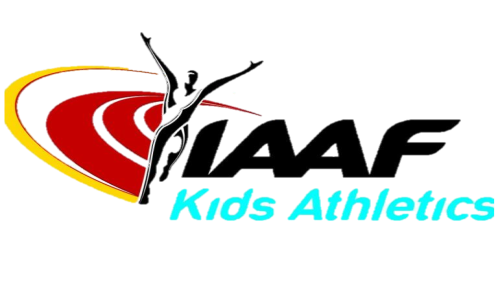 ИТОГОВЫЙ ПРОТОКОЛ
Награждение каждого участника.
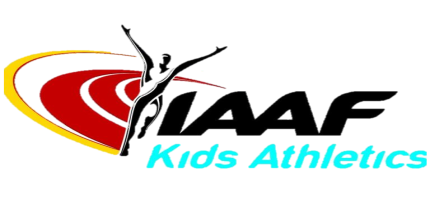 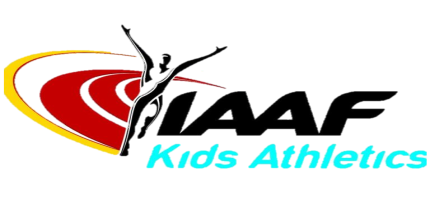 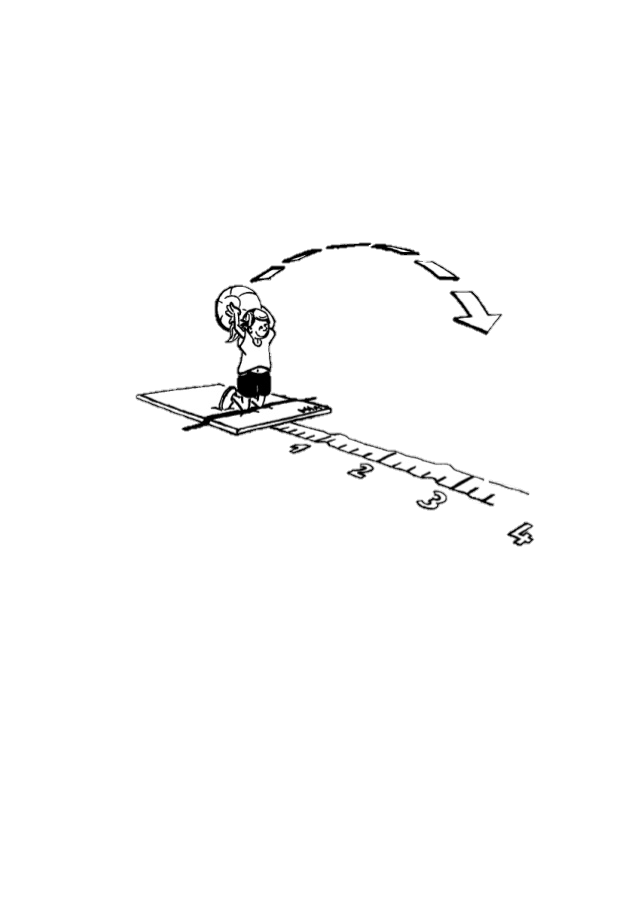 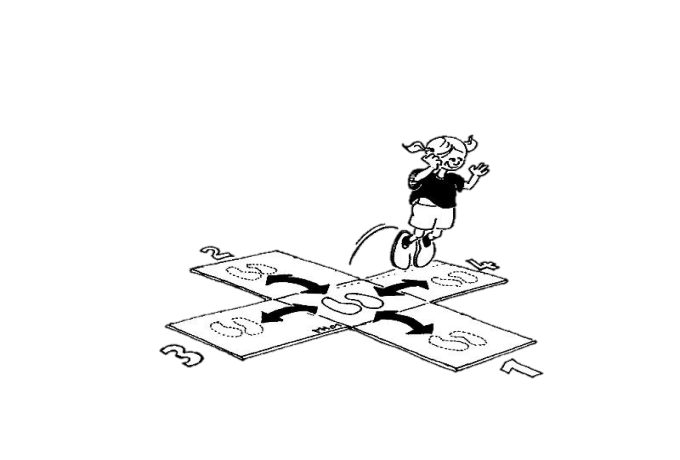 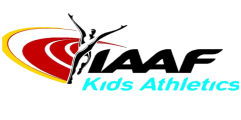 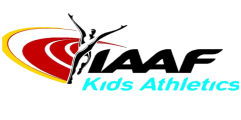 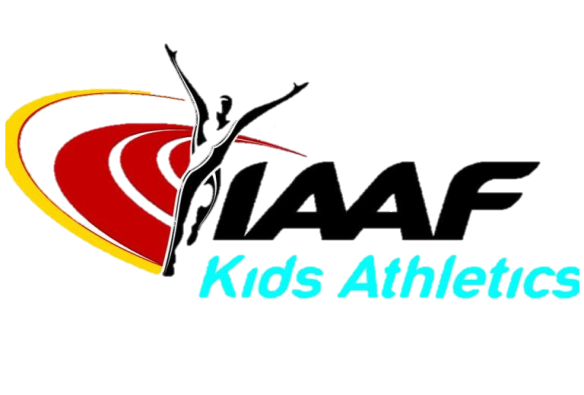 Нельзя превращать спорт из средства физического воспитания всех детей в средство борьбы за личный успех, нельзя делить детей на способных и неспособных к занятиям спортом, нельзя разжигать нездоровые страсти ажиотажем борьбы за мнимую честь школы.           Спорт становится средством физического воспитания тогда, когда он любимое занятие каждого.                                                                               В.А. Сухомлинский
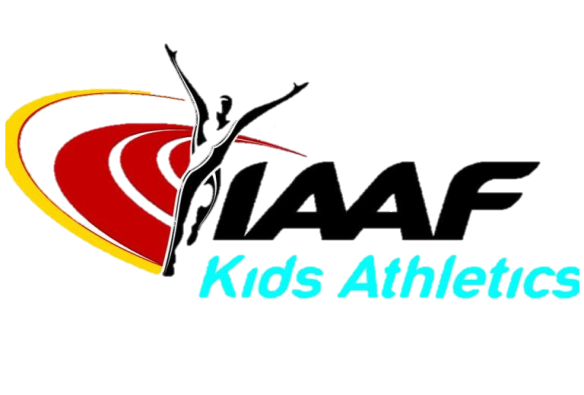 СПАСИБО  ЗА  ВНИМАНИЕ!
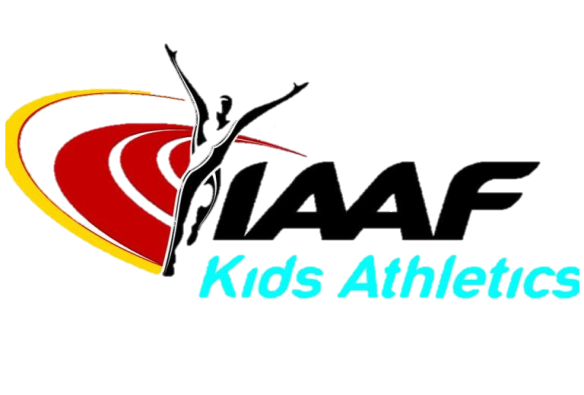